Chapter 4Ethics and Social Responsibility
MGMT7
© 2014 Cengage Learning
4-1	identify common kinds of workplace deviance
4-2 describe the U.S. Sentencing Commission Guidelines for Organizations and explain how they both encourage ethical behavior and punish unethical behavior by businesses
4-3 describe what influences ethical decision making
4-4 explain what practical steps managers can take to improve ethical decision making
4-5 	explain to whom organizations are socially responsible
4-6 	explain for what organizations are socially responsible
4-7 	explain how organizations can choose to respond to societal demands for social responsibility
4-8 	explain whether social responsibility hurts or helps an organization’s economic performance
© 2014 Cengage Learning
Workplace Deviance
Ethical behavior
conforms to a society’s accepted principles of right and wrong. 

Workplace deviance
unethical behavior that violates organizational norms about right and wrong.
4-1
© 2014 Cengage Learning
Types of Workplace Deviance
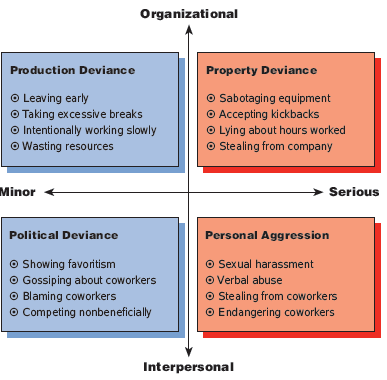 4-1
© 2014 Cengage Learning
Who, What, and Why
Who
nearly all companies: nonprofits, partnerships, labor unions, unincorporated organizations, incorporated organizations, pension funds, trusts, joint stock companies
What 
offenses defined by federal laws: invasion of privacy, price fixing, fraud, theft, embezzlement, etc. 
Why
The purpose of the guidelines is not just to punish companies after violations, but to encourage companies to prevent violations before they happen.
4-2
© 2014 Cengage Learning
Offense Levels, Base Fines, Culpability Scores, and Possible Total Fines under the US Sentencing Commission Guidelines for Organizations
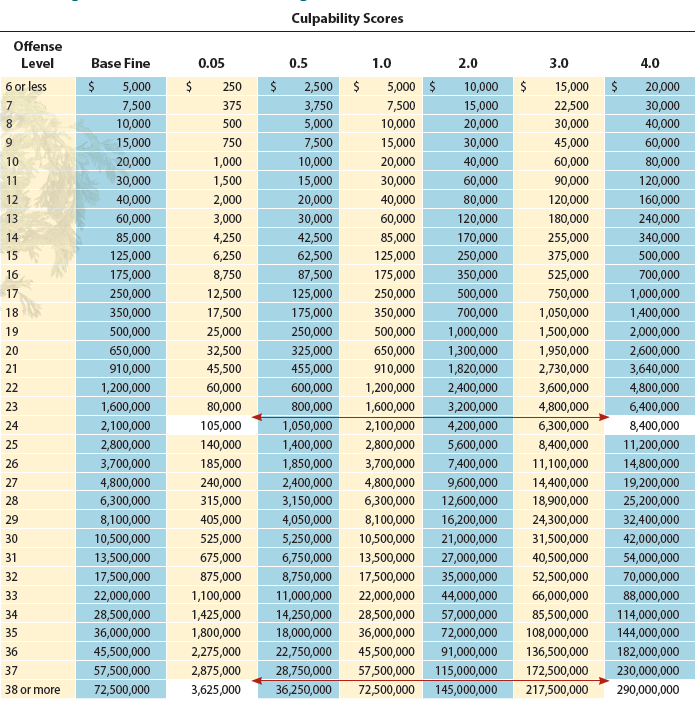 4-2
© 2014 Cengage Learning
Influences on Ethical Decision Making
Ethical intensity

Moral development

Ethical principles
4-3
© 2014 Cengage Learning
Principles of Ethical Decision Making
Principle of long-term self interest
Principle of personal virtue
Principle of religious injunctions
Principle of government requirements
Principle of utilitarian benefits
Principle of individual rights
Principle of distributive justice
4-3
© 2014 Cengage Learning
Selecting and Hiring Ethical Employees
Overt integrity tests

Personality-based integrity tests
4-4
© 2014 Cengage Learning
Codes of Ethics
A company must communicate its code inside and outside the company.

Management must develop practical ethical standards and procedures specific to the company’s line of business.
4-4
© 2014 Cengage Learning
Objectives of Ethics Training
Develop employees’ awareness of ethics

Achieve credibility with employees

Teach employees a practical model of ethical decision making
4-4
© 2014 Cengage Learning
A Basic Model of Ethical Decision Making
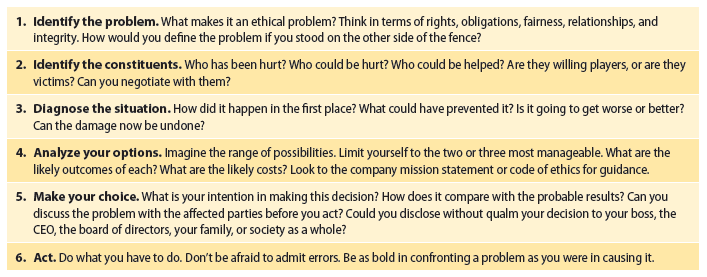 4-4
© 2014 Cengage Learning
Ethical Climate
Organizational culture is key to fostering ethical decision making.

Management needs to be active in and committed to the ethics program. 

Encourage managers and employees to report ethical violations (whistleblowing)
4-4
© 2014 Cengage Learning
To Whom Are Organizations Socially Responsible?
Shareholder model
 the only social responsibility that businesses have is to maximize profits

Stakeholder model
 management’s most important responsibility is not just maximizing profits, but the firm’s long term-survival.
4-5
© 2014 Cengage Learning
Stakeholder Model of Corporate Social Responsibility
People or groups who are interested in and affected by the organization’s actions. 

Primary stakeholders

Secondary stakeholders
4-5
© 2014 Cengage Learning
For What Are Organizations Socially Responsible?
Economic responsibility

Legal responsibility

Ethical responsibility

Discretionary responsibility
4-6
© 2014 Cengage Learning
Social Responsiveness Strategies
Reactive
Defensive
Accommodative
Proactive
4-7
© 2014 Cengage Learning
Social Responsibility and Economic Performance
There is no tradeoff between being socially responsible and economic performance. 

It usually does pay to be socially responsible. 

There is no guarantee that socially responsible companies will be profitable.
4-8
© 2014 Cengage Learning